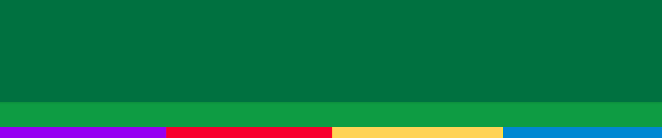 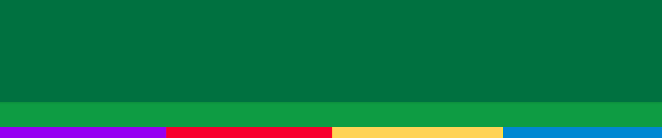 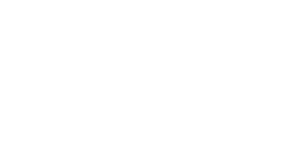 Harmonizing with STEAM Standards
Harmonizing with STEAM Standards
Jeanne Lazzarini
jlazzarini@raft.net
Dianne Hurvitz
dianne@raft.net
[Speaker Notes: Next steps:
Slides
-match banner colors
-add vibrations slide
-notes within slideshow
-edit/flesh out/polish

Handouts
-makerjournal page]
Today’s Goals...
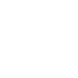 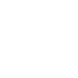 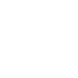 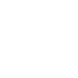 Design Thinking
Design Challenge
Follow along in these slides:
https://goo.gl/14QXAD
Going Further
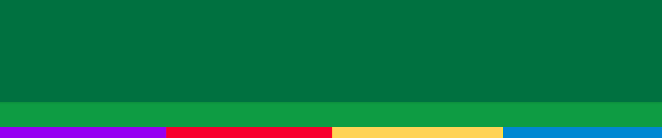 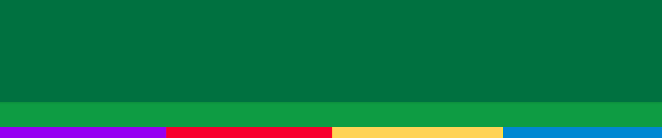 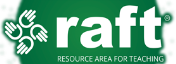 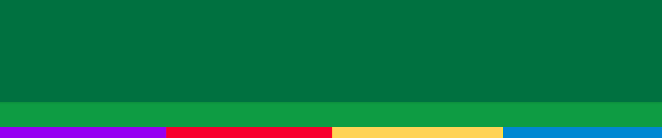 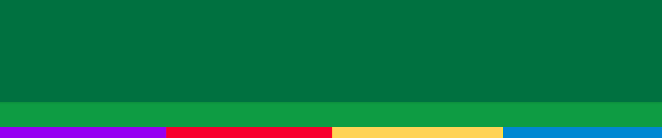 Design Thinking
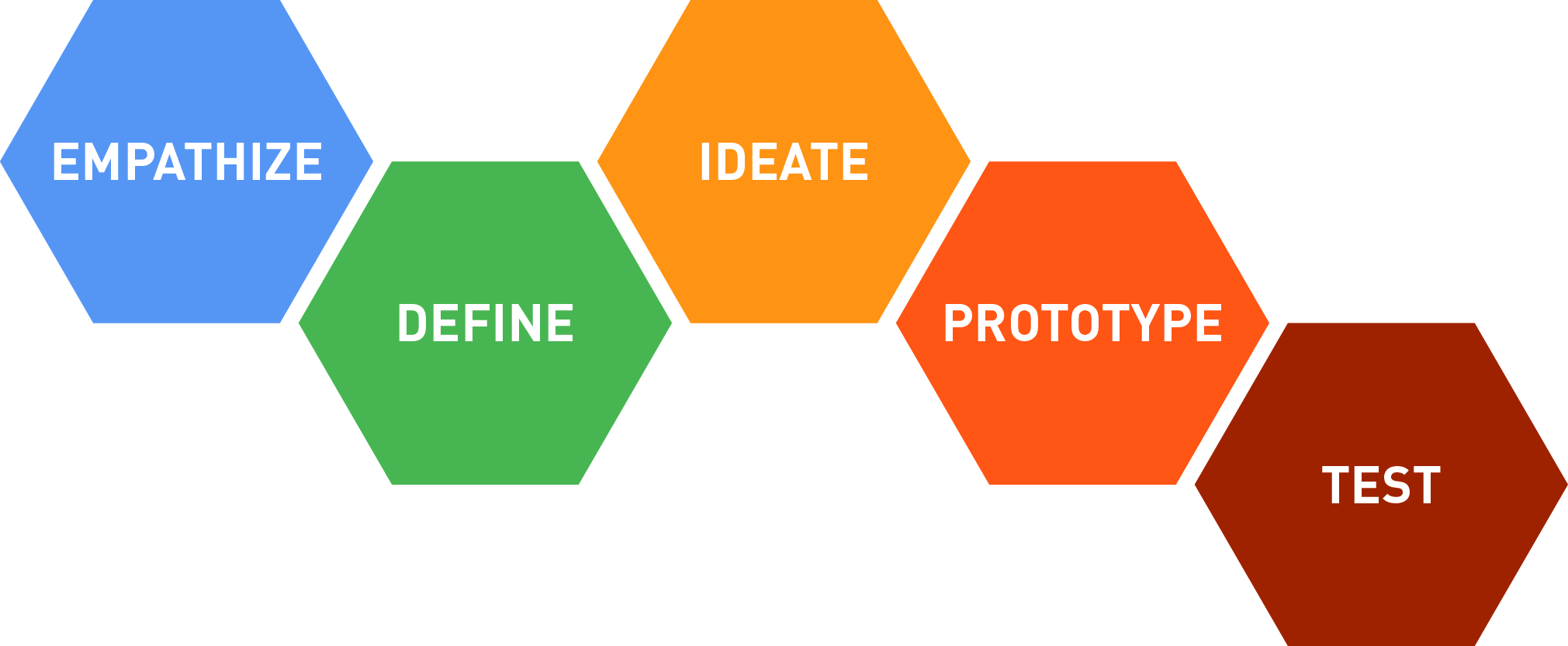 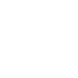 Design Thinking Process
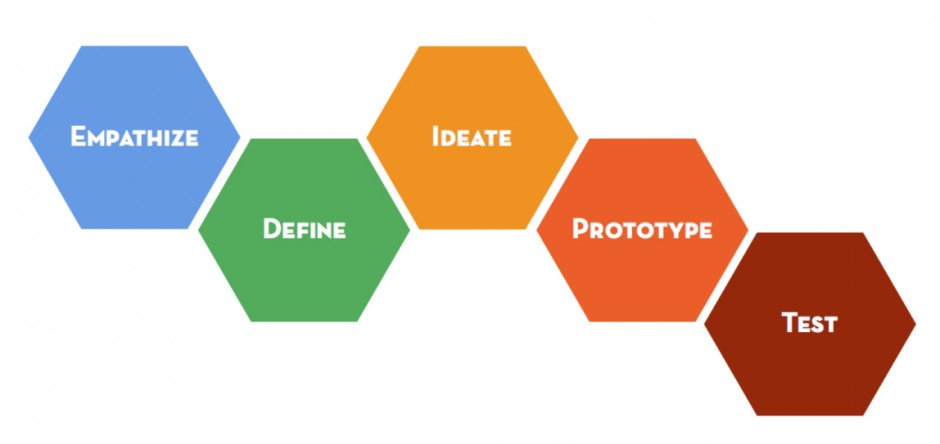 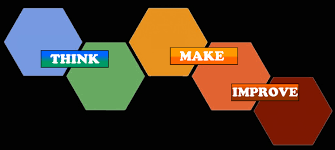 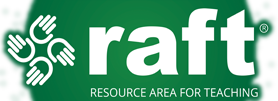 [Speaker Notes: Identify a need or a problem
Identify criteria & constraints
Brainstorm possible solutions
Generate Ideas
Explore possibilities
Select an Option
Build a model or a prototype
Test the design
Refine and iterate until a final design is chosen]
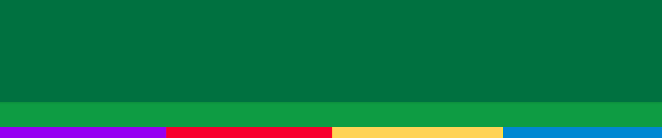 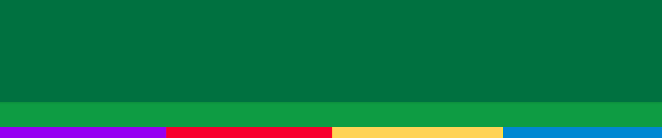 Design Thinking
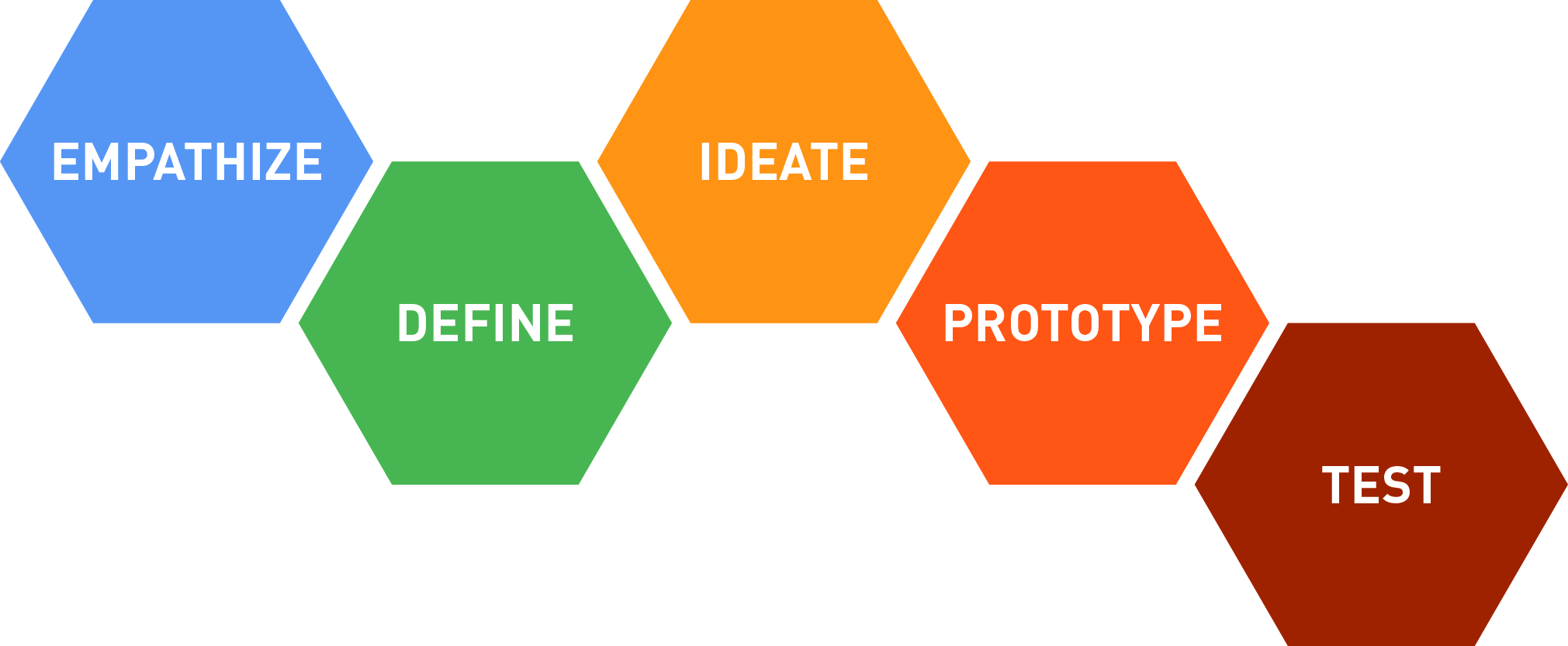 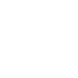 Why use the design thinking process?

Student engagement, and student-centered
STEAM opportunities --> various content areas blend naturally ex: music and math
Promotes growth mindsets
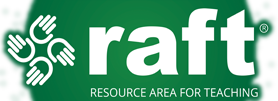 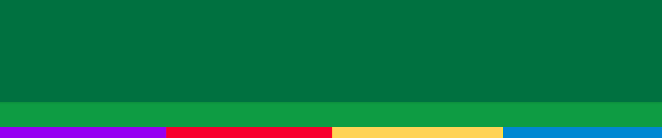 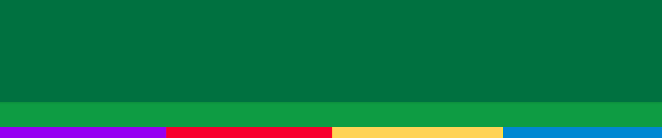 Design Thinking: Empathy
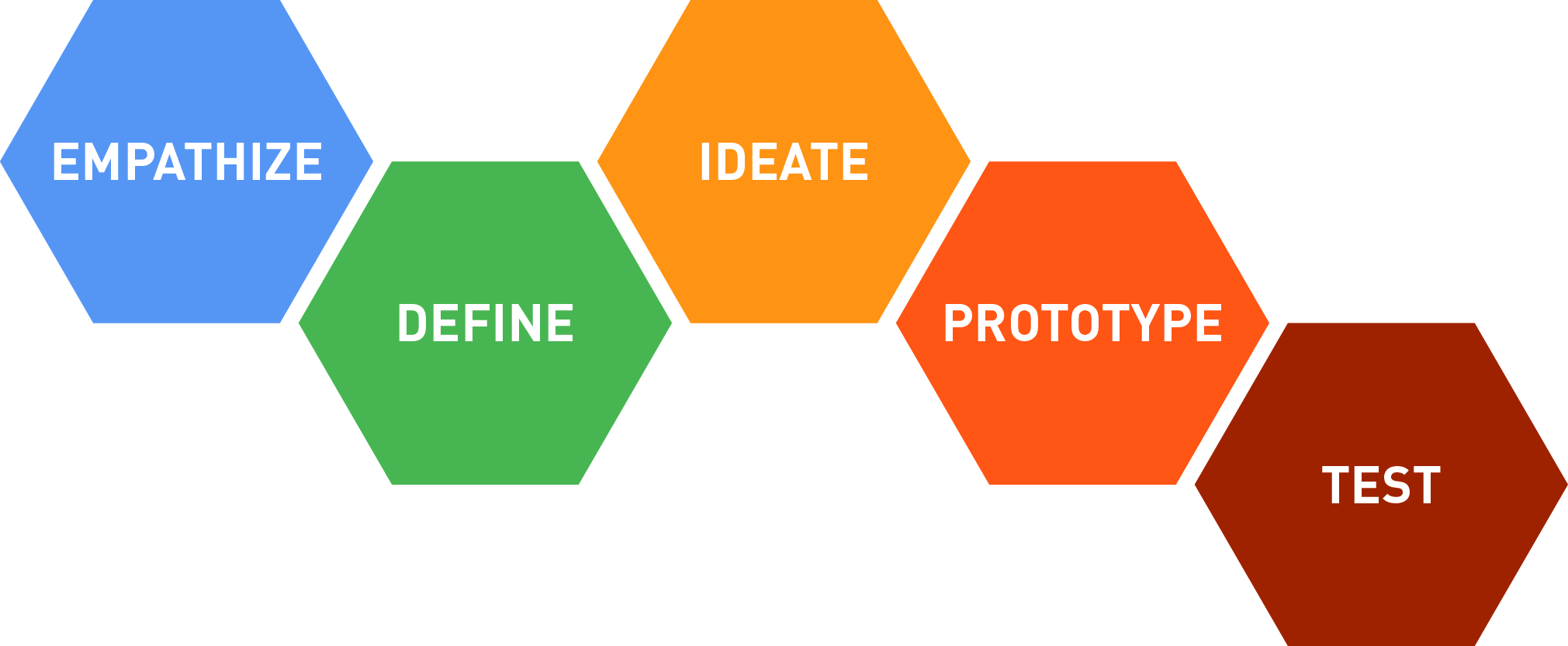 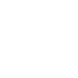 Empathize
Develop a deep understanding of the challenge
Identify a need or a problem to solve
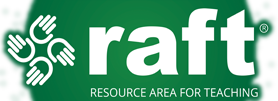 [Speaker Notes: Empathize: develop a deep understanding of the challenge
Identify a need or a problem to solve.

Pipe music video]
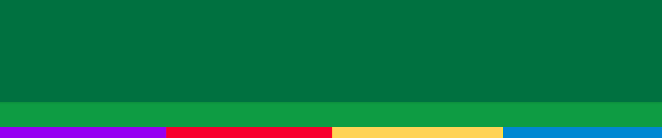 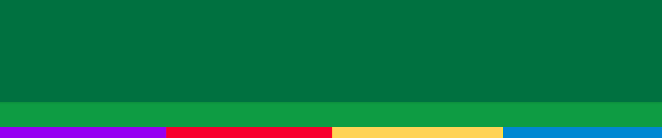 Design Thinking: Define
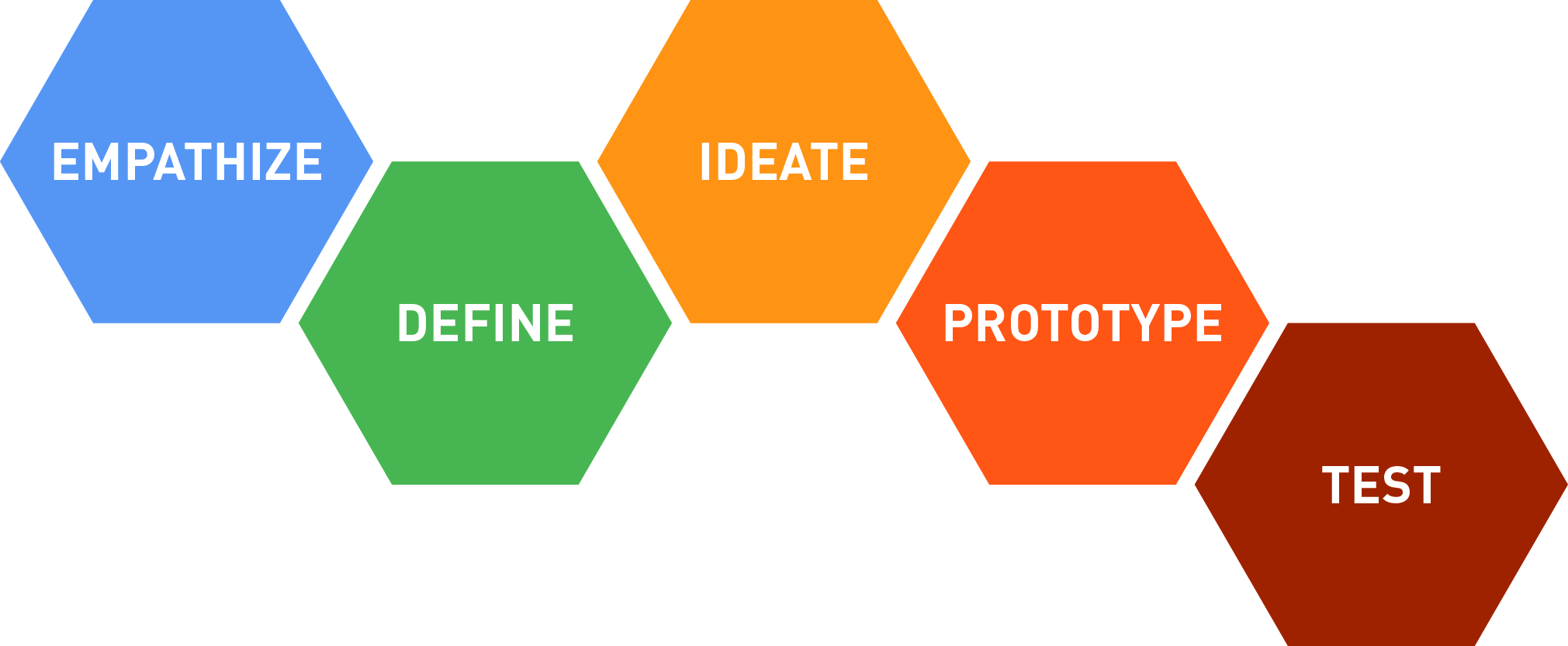 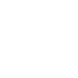 Define
Clearly articulate the problem you want to solve
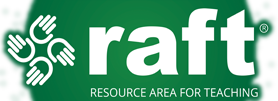 [Speaker Notes: Define: clearly articulate the problem you want to solve 
Identify criteria & constraints
Note key concepts that will be helpful in the design challenge
-pitch vs. note, -harmony, -vibrations]
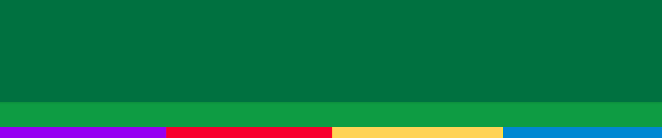 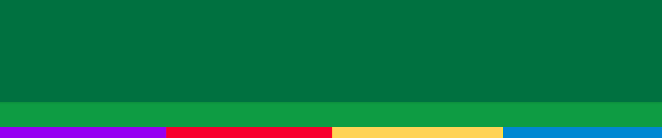 Design Thinking Activities
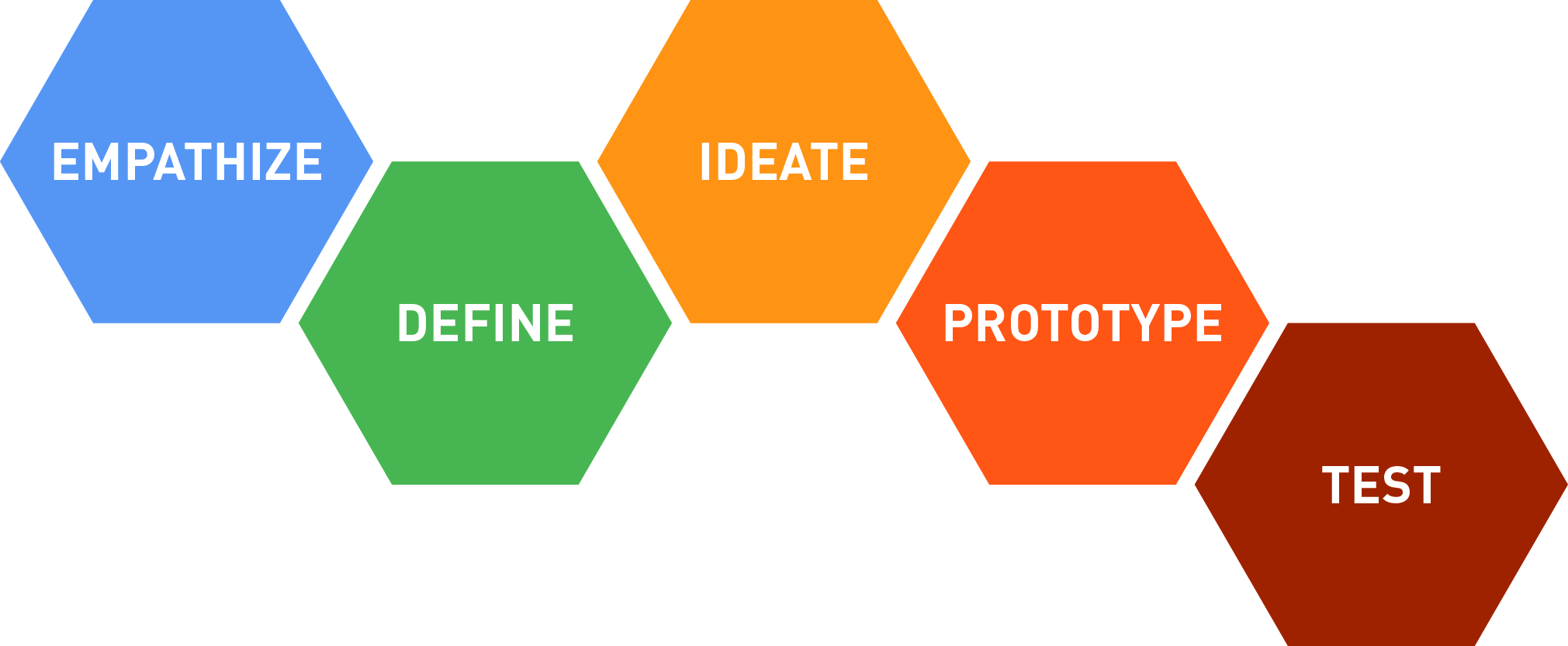 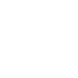 Ideate
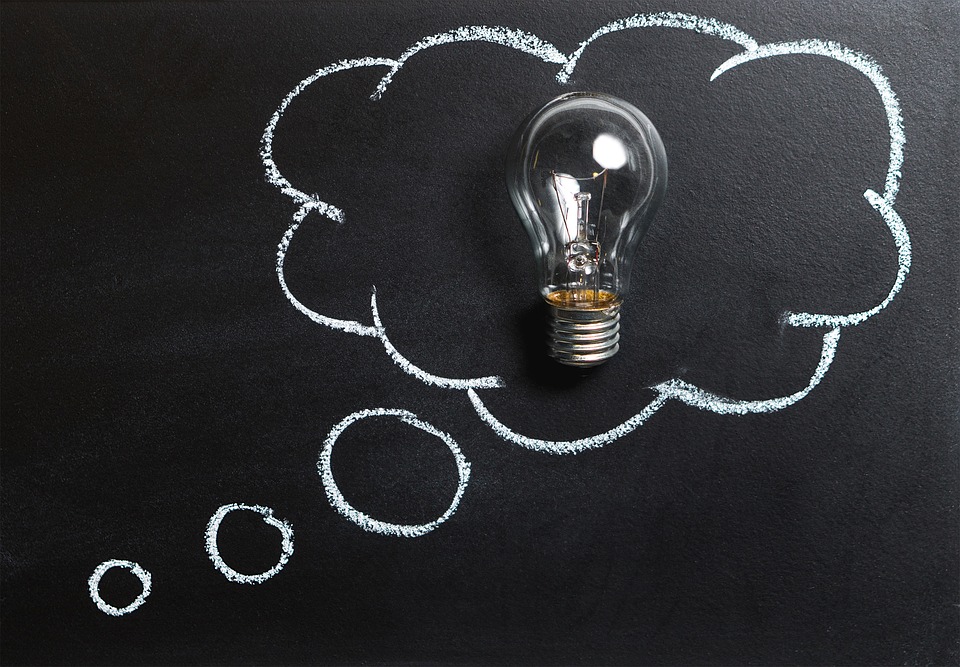 Brainstorm potential solutions; select and develop your solution
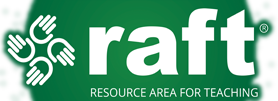 [Speaker Notes: Ideate: Brainstorm potential solutions; select and develop your solution

-5 minute improv game to demonstrate ideation

Brainstorm possible solutions
Generate Ideas
Explore possibilities]
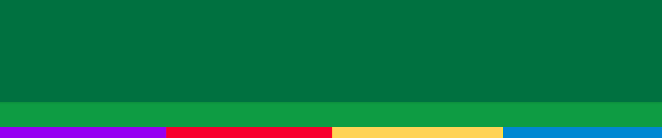 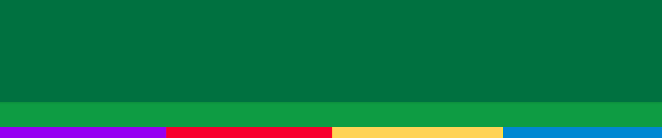 Design Thinking Activities
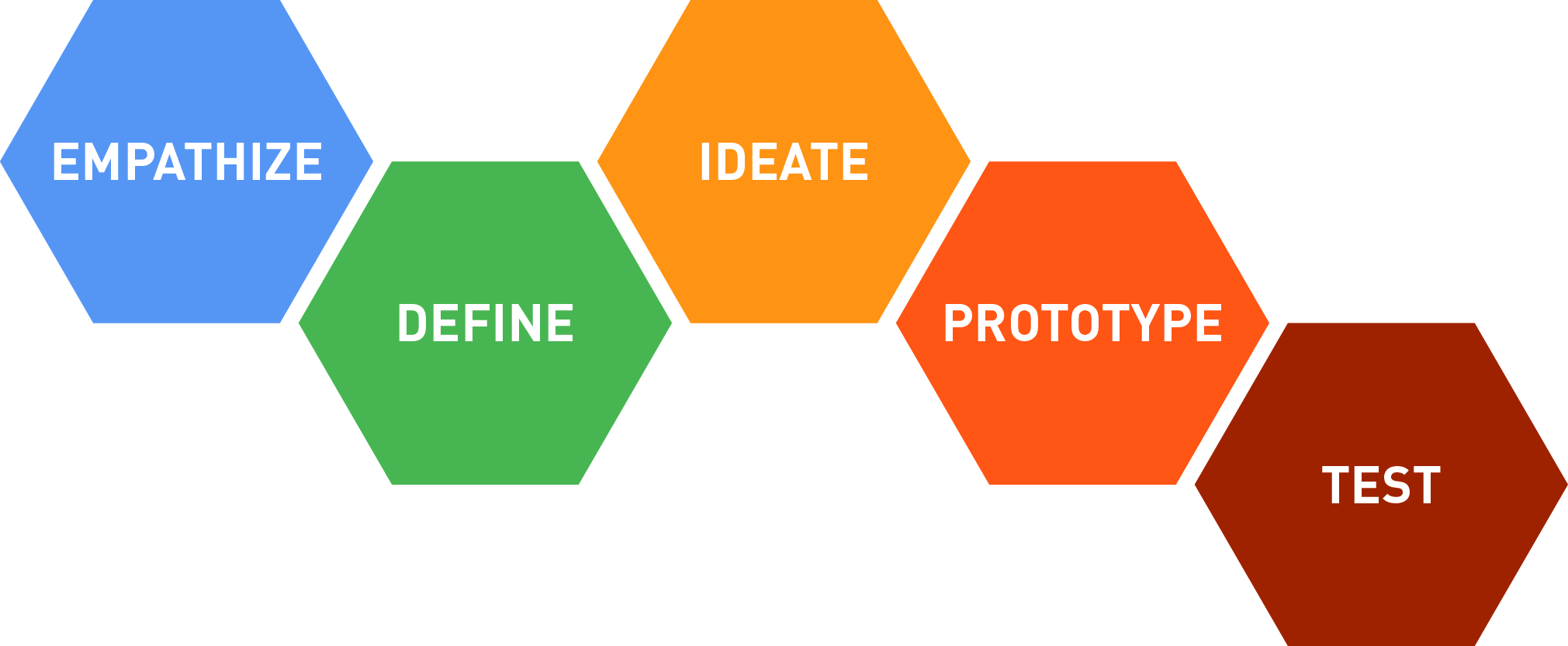 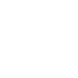 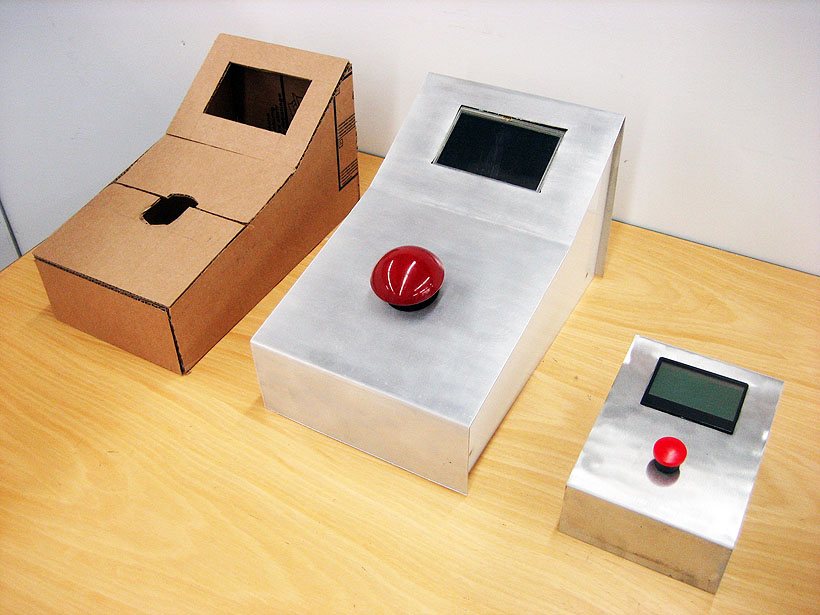 Prototype
Design a prototype (or series of prototypes) to test all or part of your solution.
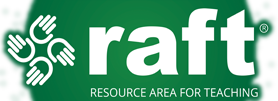 [Speaker Notes: Prototype: Design a prototype (or series of prototypes) to test all or part of your solution.
Test: Engage in a continuous short-cycle innovation process to continually improve your design.

Select an Option
Build a model or a prototype
Test the design
Refine and iterate until a final design is chosen]
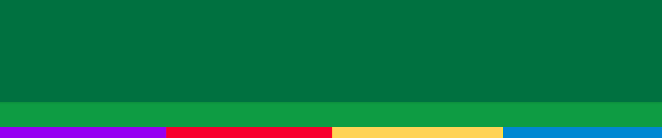 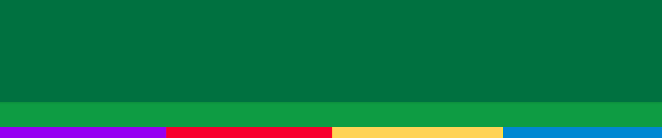 Design Thinking Activities
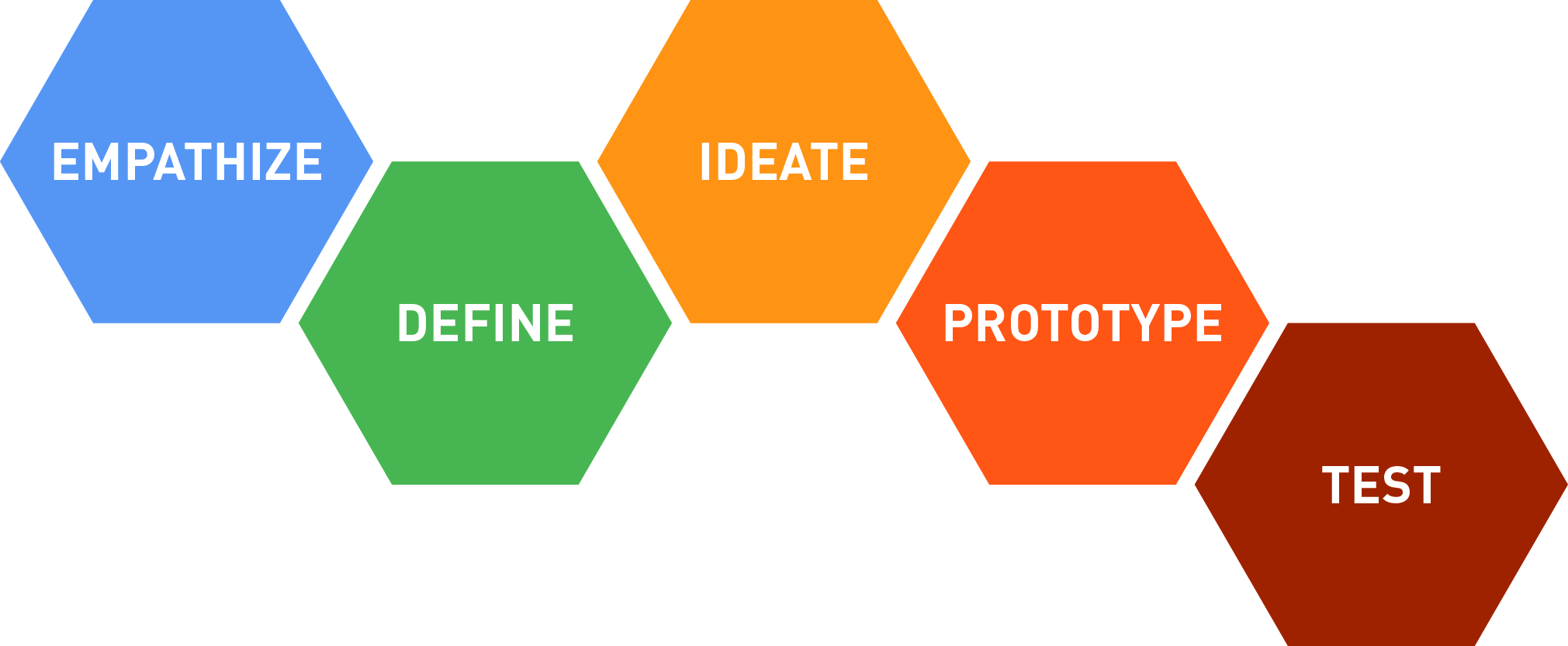 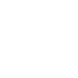 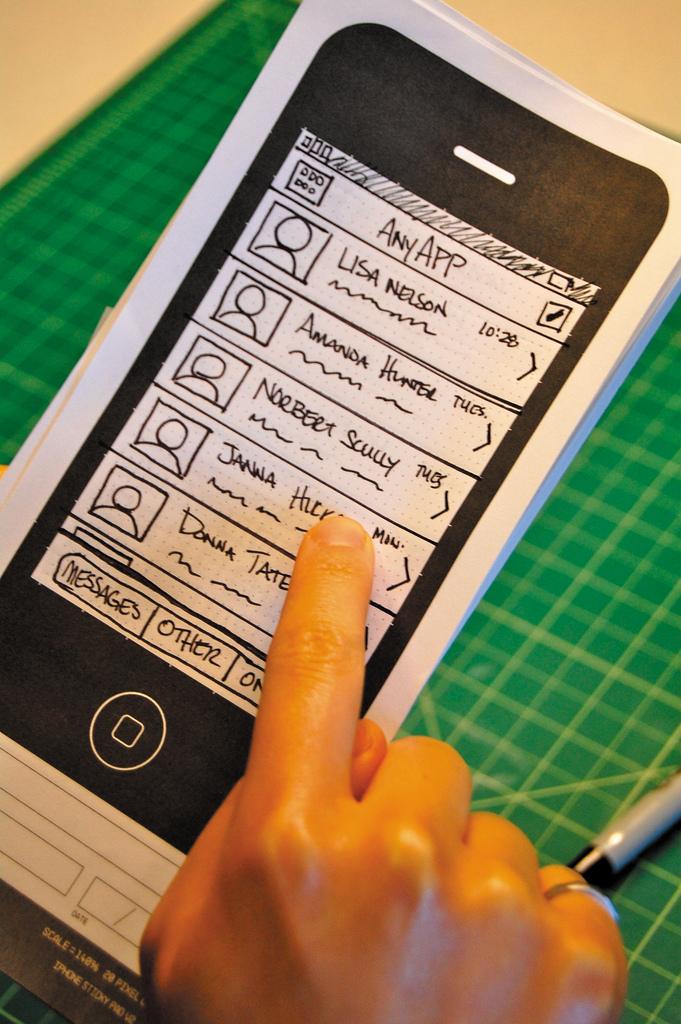 Test
Engage in a continuous short-cycle innovation process to continually improve your design.
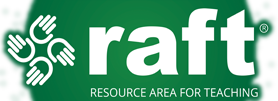 [Speaker Notes: Select an Option
Build a model or a prototype
Test the design
Refine and iterate until a final design is chosen]
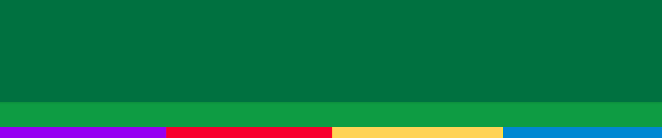 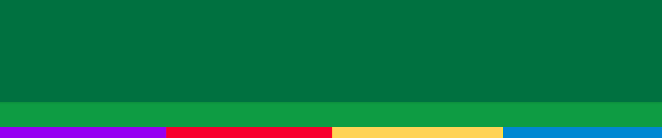 Design Challenge: Make an Instrument
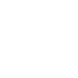 Things to Consider:
Active classroom management
Setup & cleanup
Materials
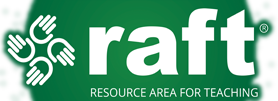 [Speaker Notes: Criteria - purpose of music (brainstorm as group to decide various purposes, such as soothing, or dance, or celebratory…)
Criteria
Constraints
Materials
Set up
management
30 min]
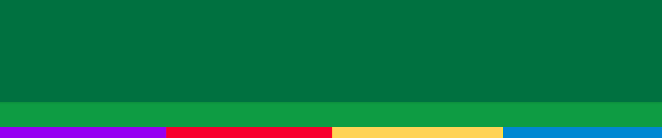 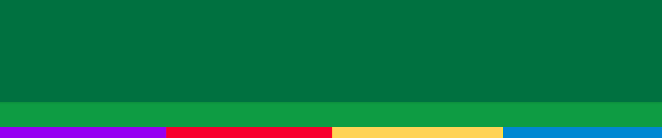 Design Challenge: Make an Instrument
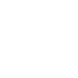 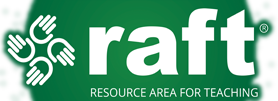 [Speaker Notes: Criteria - purpose of music (brainstorm as group to decide various purposes, such as soothing, or dance, or celebratory…)

You must describe how your model works and how it connects to STEAM subjects]
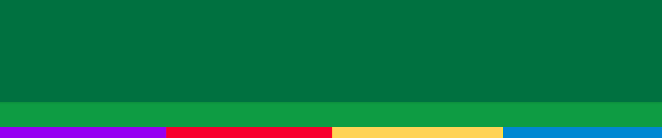 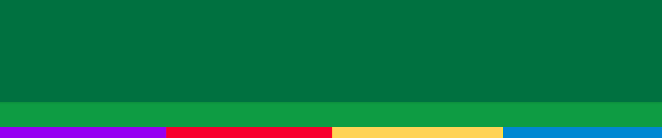 Design Challenge: Share Out Designs
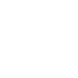 Reflection
Opportunity for assessment
Pluses and deltas
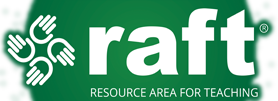 [Speaker Notes: Criteria - purpose of music (brainstorm as group to decide various purposes, such as soothing, or dance, or celebratory…)]
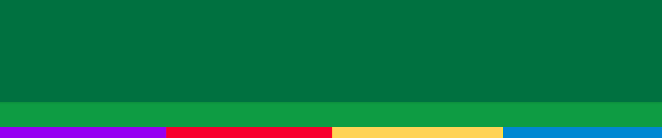 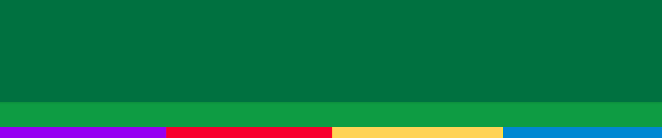 Going Further
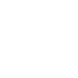 Consider:
What standards can be addressed?
How can you continue or extend the design challenge?
How can you incorporate different content areas?
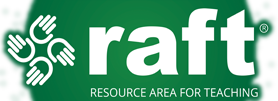 [Speaker Notes: Think-pair-share along ideas for going further

Other connections
Brainstorm possible define lessons
Ways to take activity further
Vary for ages/grades
Incorporating other subjects (history - fiction writing, scientific writing, science of instruments, world music tuning/history…)
20 min or remaining time]
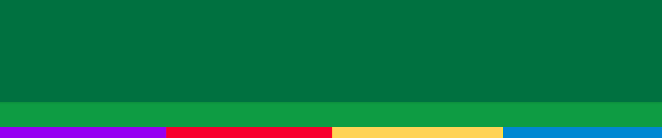 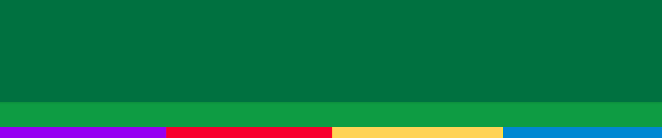 Going Further --- Standards
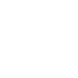 MATH --- CCSS.MATH.CONTENT.4.NF.B.3.D
Solve word problems involving addition and subtraction of fractions referring to the same whole and having like denominators, e.g., by using visual fraction models and equations to represent the problem.
CCSS.MATH.CONTENT.6.RP.A.3.D
Use ratio reasoning to convert measurement units; manipulate and transform units appropriately when multiplying or dividing quantities.

SCIENCE --- NGSS MS-PS4-2
	Develop and use a model to describe that waves are reflected, absorbed, or transmitted through various materials.

VISUAL AND PERFORMING ARTS --- VAPA 5.0
Students apply what they learn in music across subject areas. They develop competencies and creative skills in problem solving, communication, and management of time and resources that contribute to lifelong learning and career skills. They learn about careers in and related to music.

ELA --- CCSS.ELA-LITERACY.CCRA.L.6
Acquire and use accurately a range of general academic and domain-specific words and phrases sufficient for reading, writing, speaking, and listening at the college and career readiness level; demonstrate independence in gathering vocabulary knowledge when encountering an unknown term important to comprehension or expression.
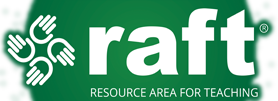 [Speaker Notes: Can you think of more standards?  Other connections to science, technology, engineering, art, math, music, literacy, history, etc.?]
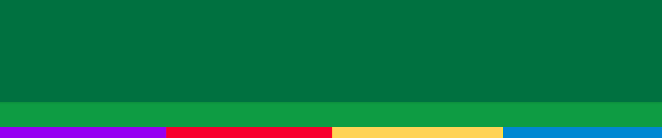 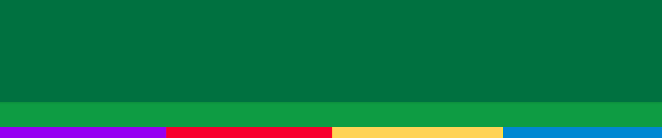 Going Further
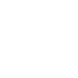 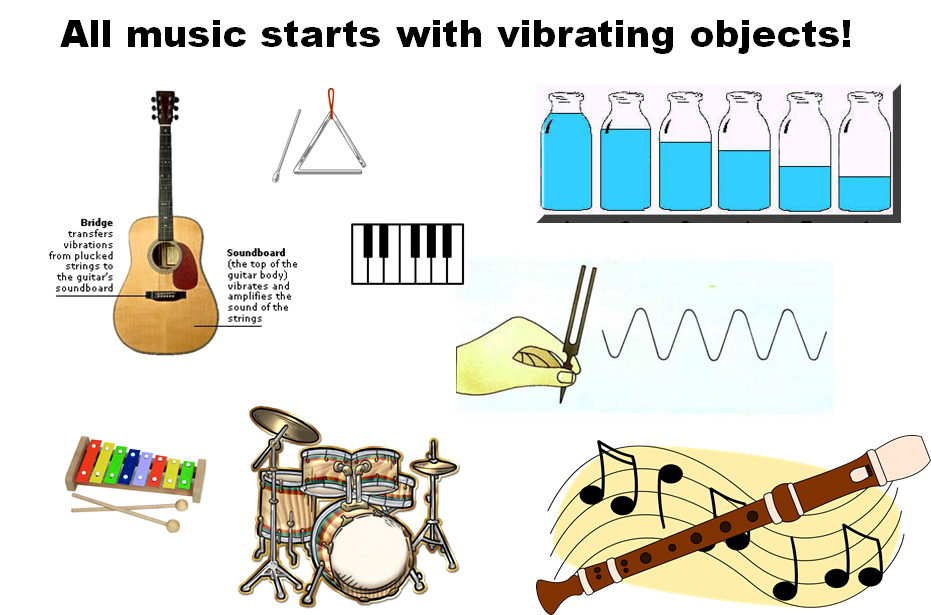 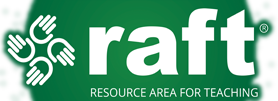 [Speaker Notes: When an instrument is played, something is vibrating, which causes a wave of pressure changes that travels through the air and reaches your ear.
Math helps us understand the sounds produced by instruments.]
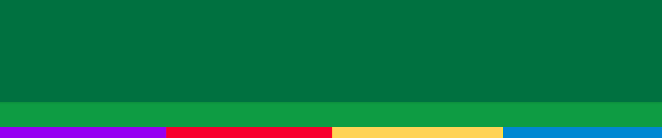 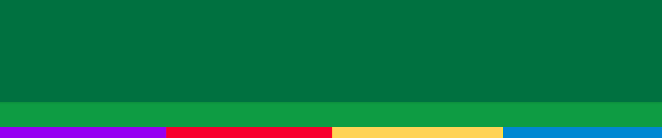 Going Further
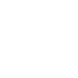 Good vibrations!
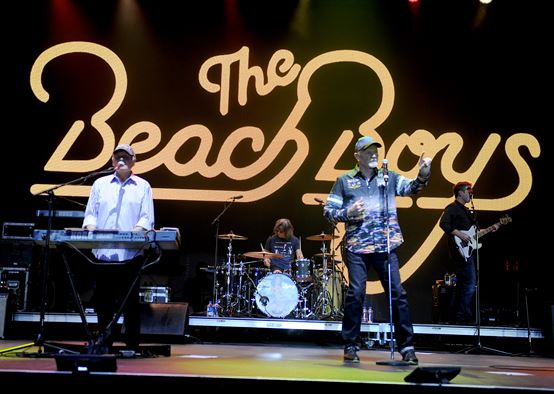 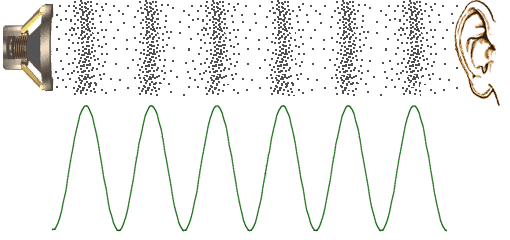 Sound: a vibration that typically spreads as an audible wave of pressure, through a medium such as a gas, liquid, or a solid.
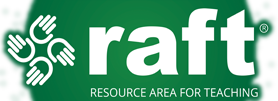 [Speaker Notes: Sounds are pressure waves.  A 100 Hz note has a wavelength of about 3.4 meters.  
The higher the frequency, the more times the waves are vibrating per second.  For 440 Hz, the waves are vibrating 440 times per second. 

Notice peaks at different heights form the  spectrum of a note.  On a violin, the spectrum shows shows the string vibrates at many different frequencies all at the same time (e.g., if play a note at 100 Hz, there are frequencies of 100, 200, 300, and so on…. the higher the frequency, the higher the pitch. The lowest frequency produced is called the “Fundamental”]
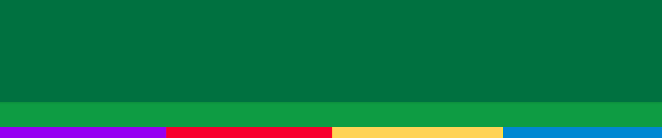 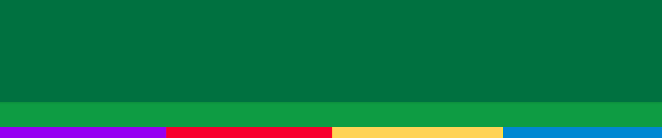 Going Further
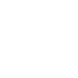 Rhythm: the organization of notes based on  time or their duration.
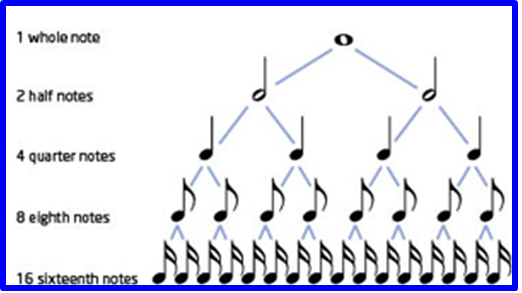 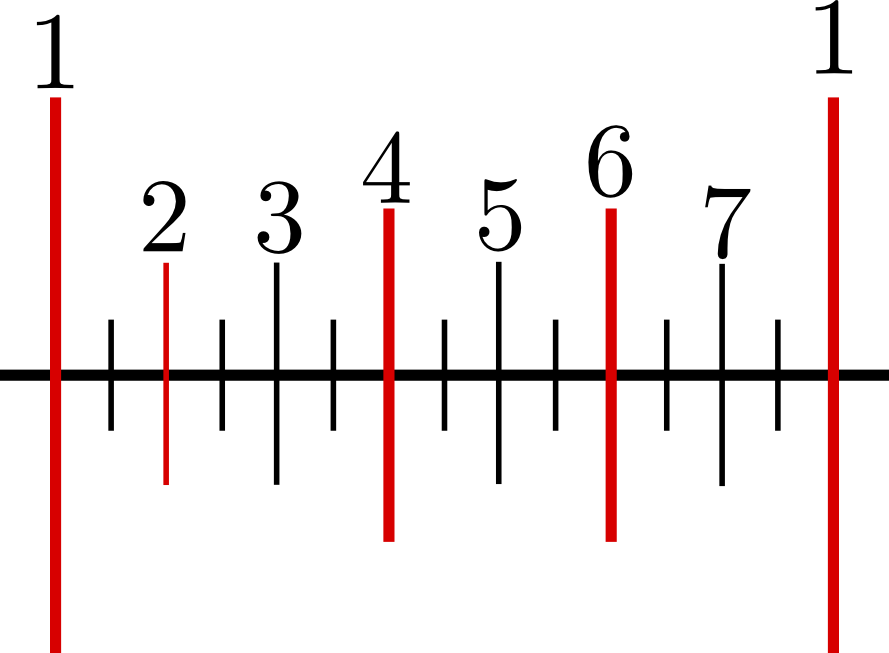 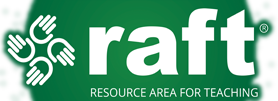 [Speaker Notes: Rhythm forms a fundamental component of all music.  The math of rhythm is sometimes obvious (resembling a fraction), but it sometimes hides itself well (when a composer uses number theory to create a sense of instability in the music).]
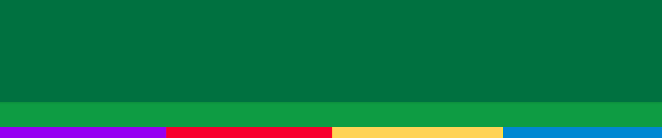 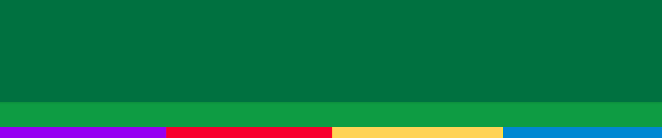 Going Further
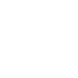 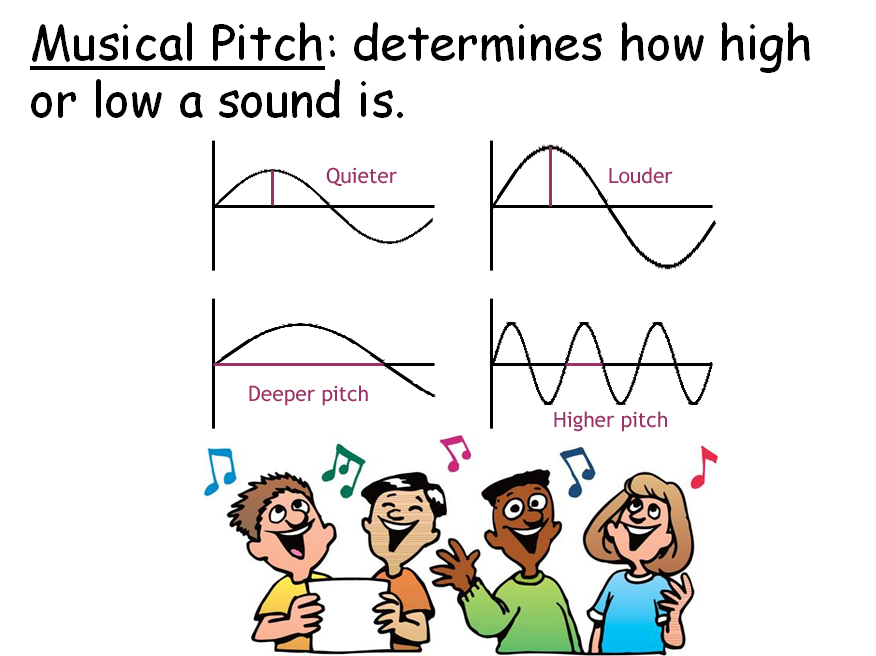 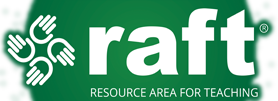 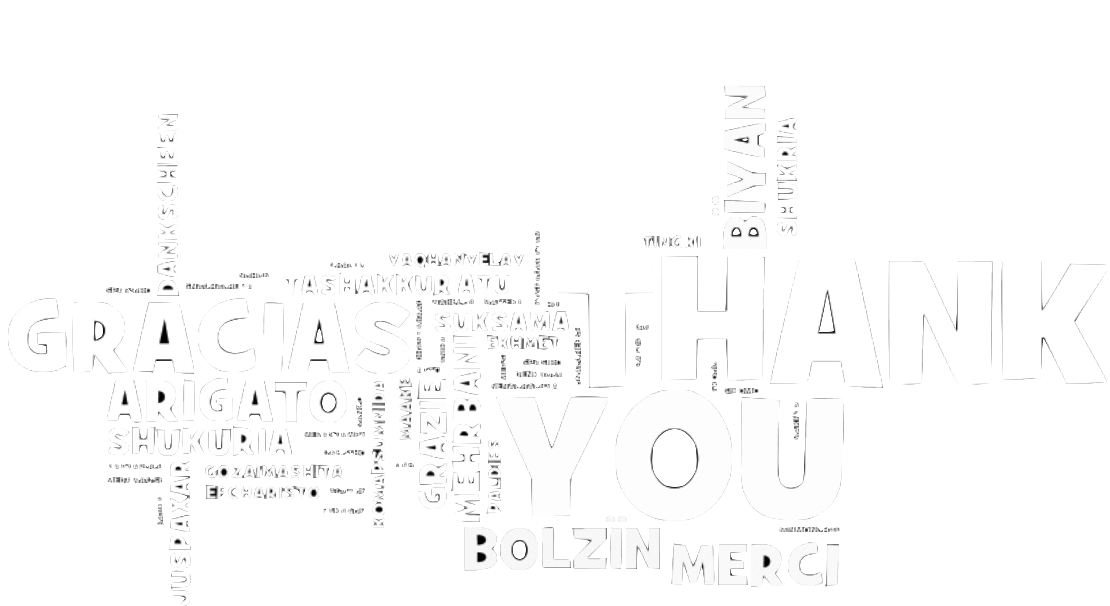